專題競賽
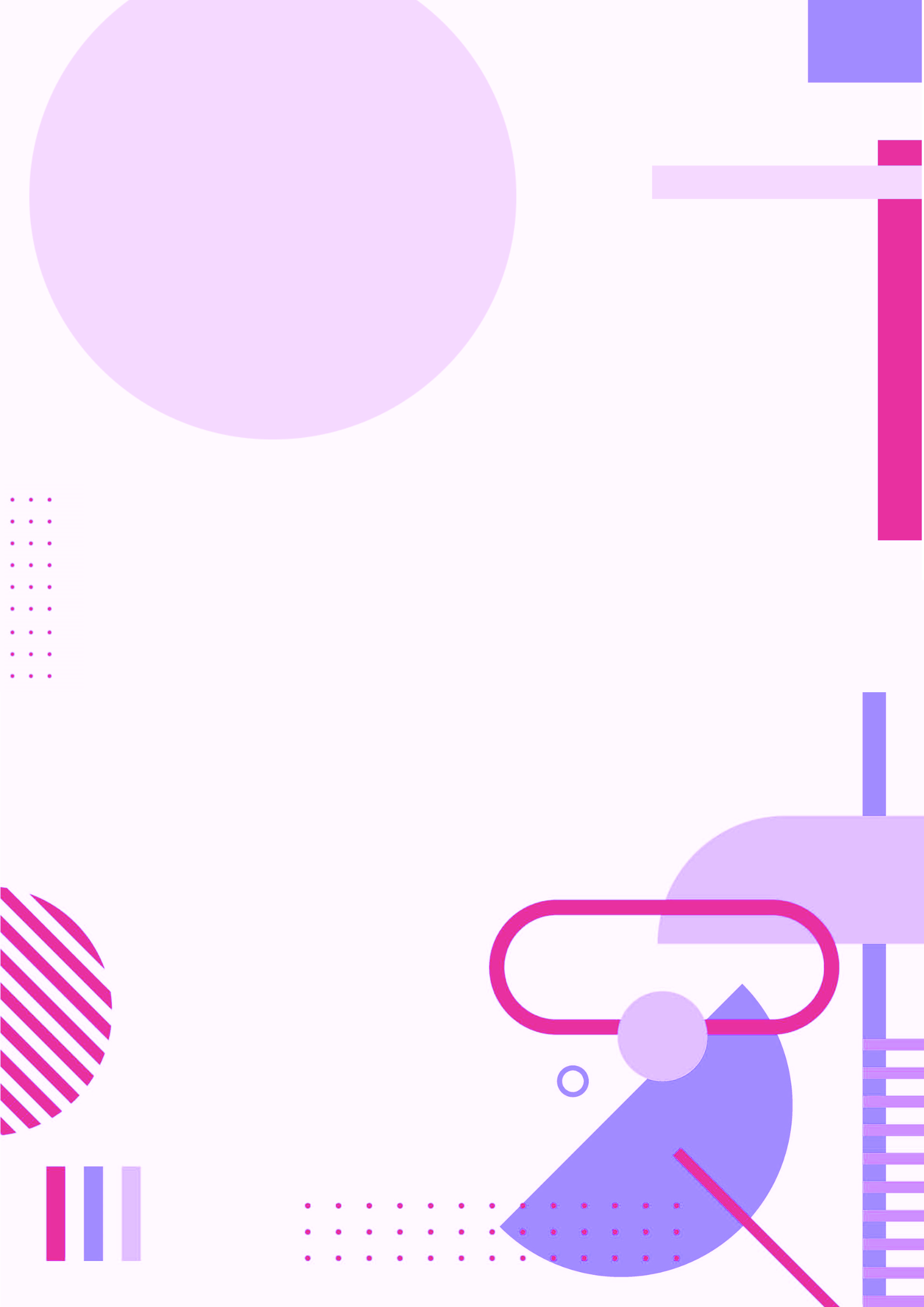 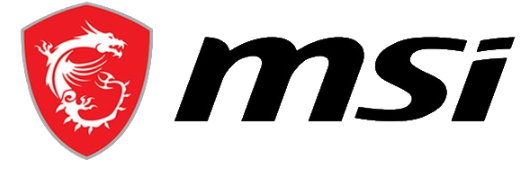 微星科技獨家贊助
2024電機資訊學院
原力覺醒
專題暨創意構想競賽
Team Name：
編號：000
Title：
Team Member：
Abstract
Motivation
Ｍethodology
Conclusion